CHAPTER FOUR
MARKET SEGMENTATION, TARGETING, AND POSITIONING
Market
Original Meaning- a physical place where buyers and sellers gathered to exchange goods and services.
Economists- all buyers and sellers who transact for a good or service.
Marketer-set of  all actual and potential buyers of a product.
Market Segments and Market Segmentation
Market segment: a group of customers who share a similar set of wants.
Market segmentation: the act of dividing a market into distinct groups of customers who might require separate products and/or marketing mixes.
Market
Segmentation
Market
Targeting
Market
Positioning
1.	Identify
segmentation
variables and
segment the
market

2.	Develop 
profiles of
resulting
segments
3.  Evaluate
attractiveness
of each
segment

4.  Select the
target
segment(s)
5.  Identify
possible
positioning
concepts for
each target
segment

6.  Select,
develop, and
communicate
the chosen
positioning
concept
Steps in Market Segmentation, Targeting,and Positioning
Segmentation
THE NATURE AND PURPOSE OF SEGMENTATION
Measurable
Size, purchasing power, profiles of segments can be measured.
Segments can be effectively reached and served.
Segments must be large or            profitable enough to serve.
Segments must respond               differently to different marketing mix elements & actions.
Must be able to attract and                                    serve the segments.
Effective Segmentation
Substantial
Accessible
Differential
Actionable
Geographic
Region, City or Metro
Size, Density, Climate
Demographic
Age, Gender, Family size and life cycle, Race, Occupation, or Income ...
Psychographic
Lifestyle or Personality
Behavioral
Occasions, Benefits, Uses, or Attitudes
Bases for Segmenting Consumer Markets
Geographic 
involves dividing markets into different geographical units such as 
countries,
regions, 
counties and cities.
Demographic
age, 
sex, 
income, 
education, 
occupation, 
religion, 
race, nationality, family size and stage reached in the family life cycle.
Behavioral
Occasions- regular, special occasion

Benefits- quality, economy, speed. 

User status- non-user, potential user, first-time-user, regular user.
Usage rate- light user, medium user, heavy user.
Buyer-readiness- informed, non-informed, knowledgeable,
Loyalty status- Hard-core loyals, Split loyals, Shifting loyals, Switchers
Attitude- enthusiastic, positive, indifferent, negative, hostile.
Psychographic
dividing buyers in to different groups based on 
social class, 
lifestyle (activities, interests, opinions), and 
personality characteristics/core values/.
MARKET TARGETING
Evaluate the attractiveness of each segment and select the target segment

Three factors need to be considered:
The size and growth potential of each segment

Their structural attractiveness

The organization’s objectives and resources.
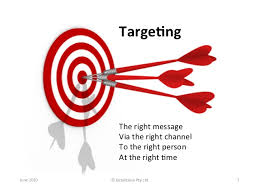 POSITIONING: THE BATTLE FOR THE MIND
Positioning is therefore the process of designing an image and value so that customers within the target segment understand what the company or brand stands for in relation to its competitors. 
 positioning has direct and immediate implications for the whole of the marketing mix.
USP ( Unique Selling Proposition)

 

It means the one aspect of your product that makes you
 different from all other products. 

 USP can be something real, which one product
 has over all others, such as the strong taste of  Minto mints. 



.
Steps in positioning
Identifying the organization or brand’s possible competitive advantages

Deciding on those that are to be emphasized

Implementing the positioning concept.
Selecting the Right Competitive Advantages
Three Errors
1. Confused positioning, 
2. Over-positioning, 
3. Under-positioning
Important
Distinctive
Superior
Communicable
Preemptive
Affordable
Profitable
Positioning Strategies
Types of positioning
1. specific product attributes
2. against an existing competitor
The Best Position
The Against Position
The Niche Position
The New Category
Any Question?
Thank You Very Much
For your cooperation
Your patience
Your stamina